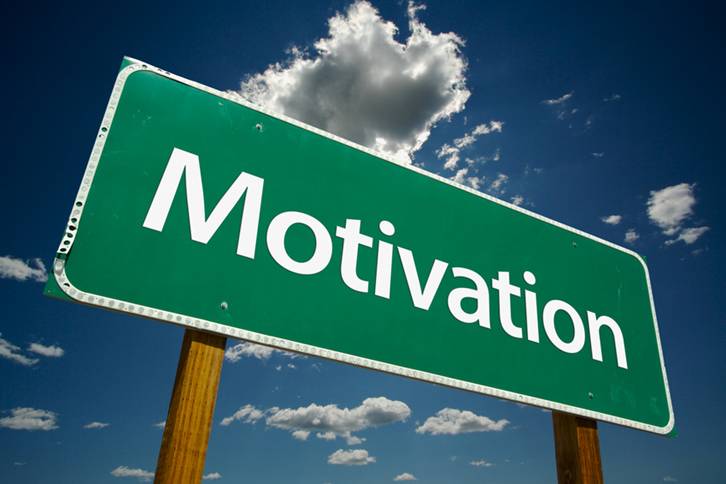 CONCURSO “El video más motivador del mundo”
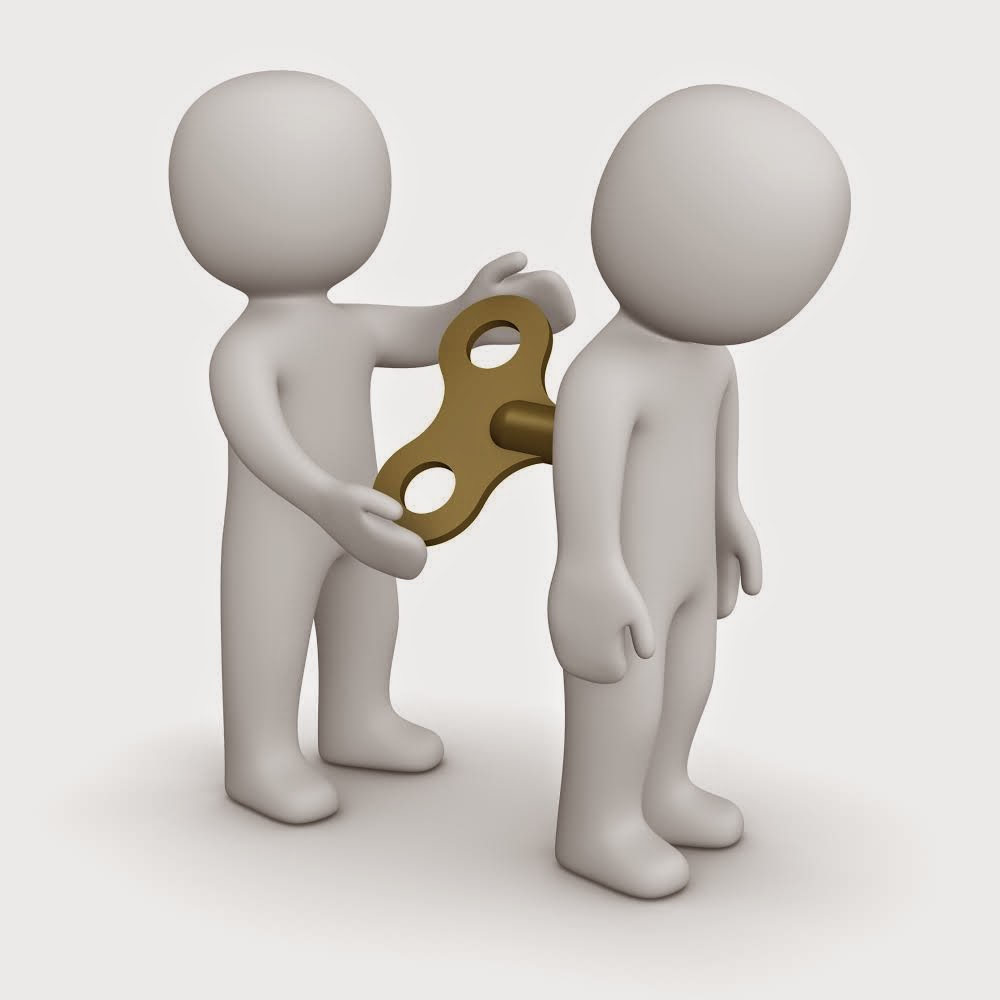 Presentación de la actividad
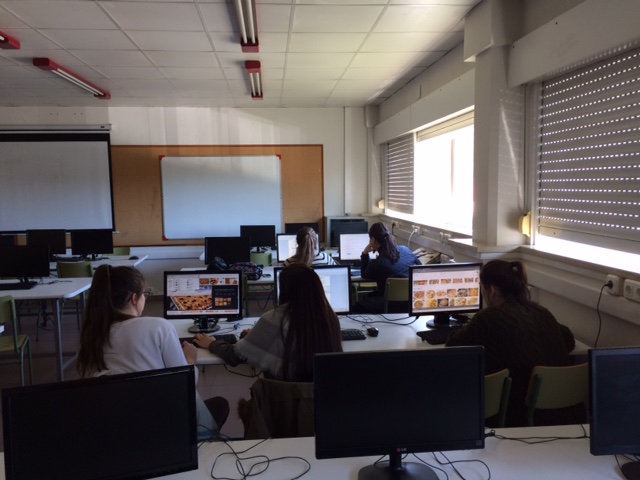 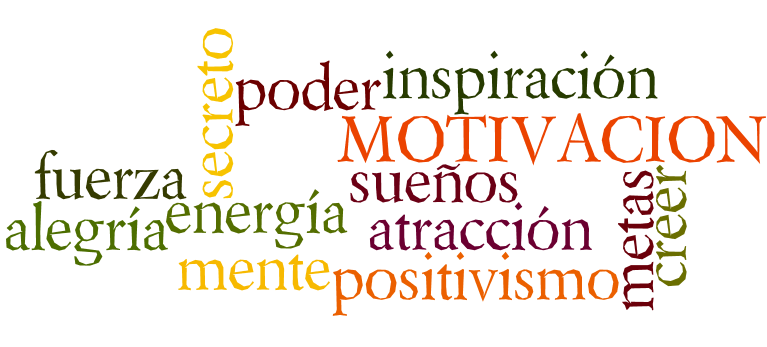 PRIMERAS LABORES DE INVESTIGACION
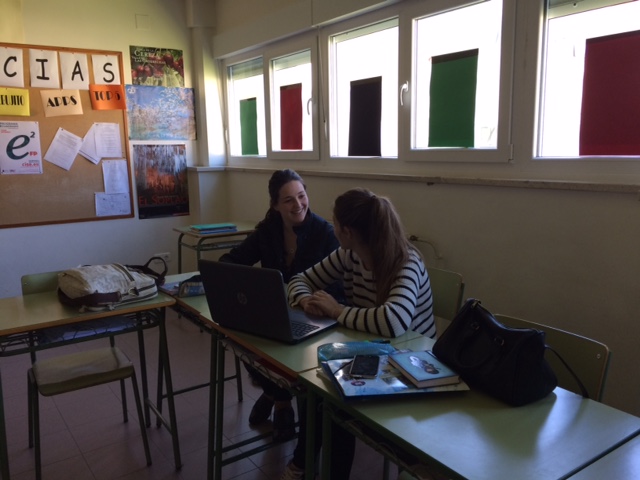 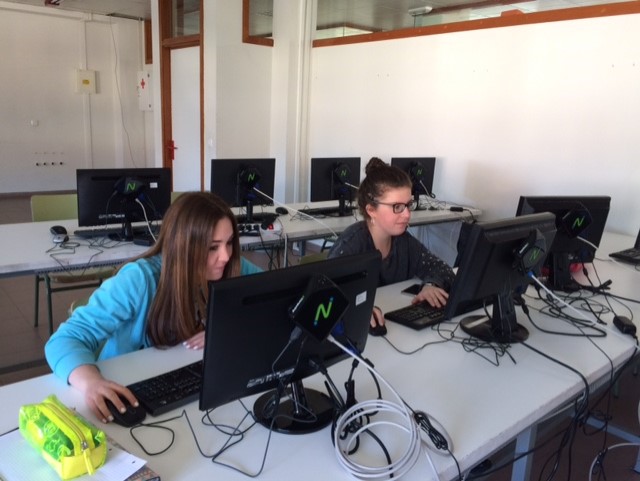 PREPARANDO LAS DEFENSAS PERSONALES
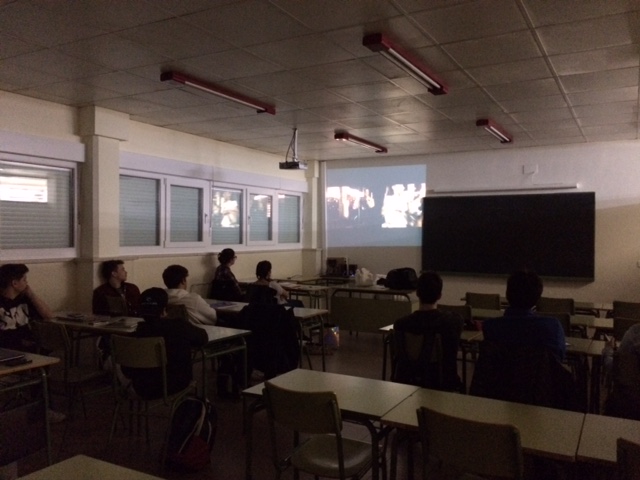 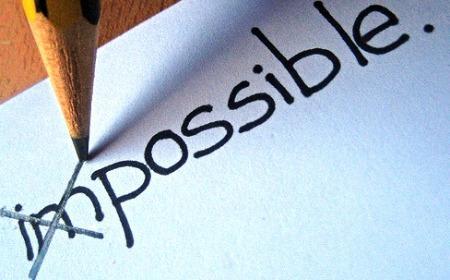 VISUALIZACION DIARIA
DE LOS VIDEOS 
CANDIDATOS
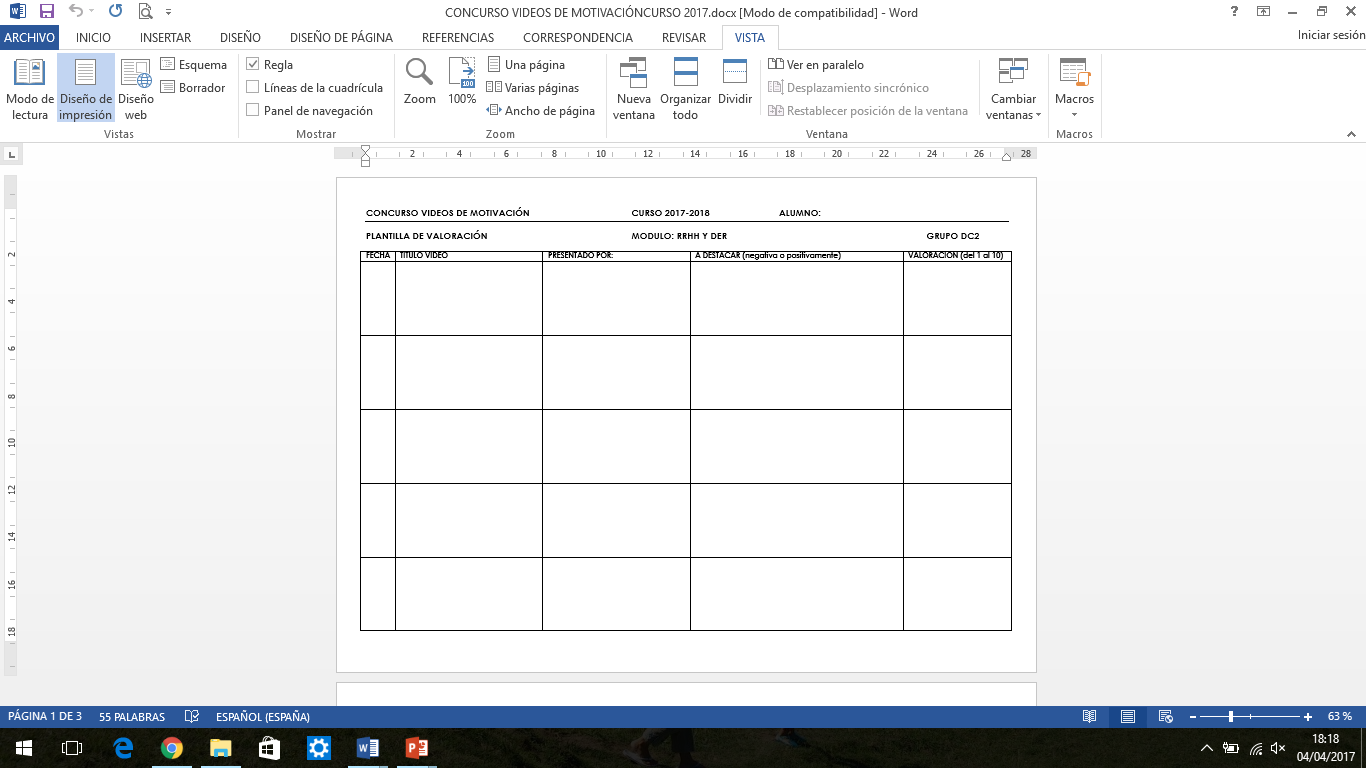 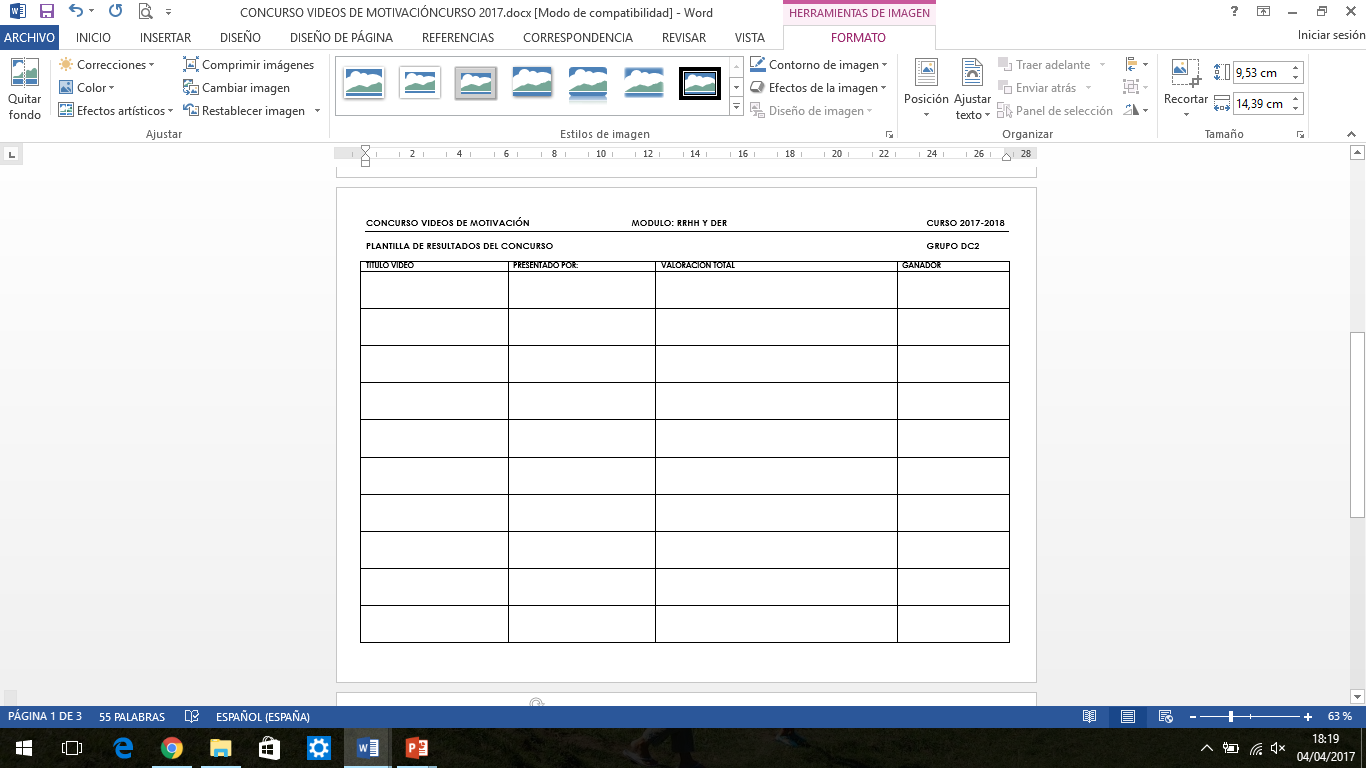 ENTREGA Y EXPLICACIÓN 
DE LA DOCUMENTACIÓN A UTILIZAR 
EN LA FASE DIARIA DE VALORACION
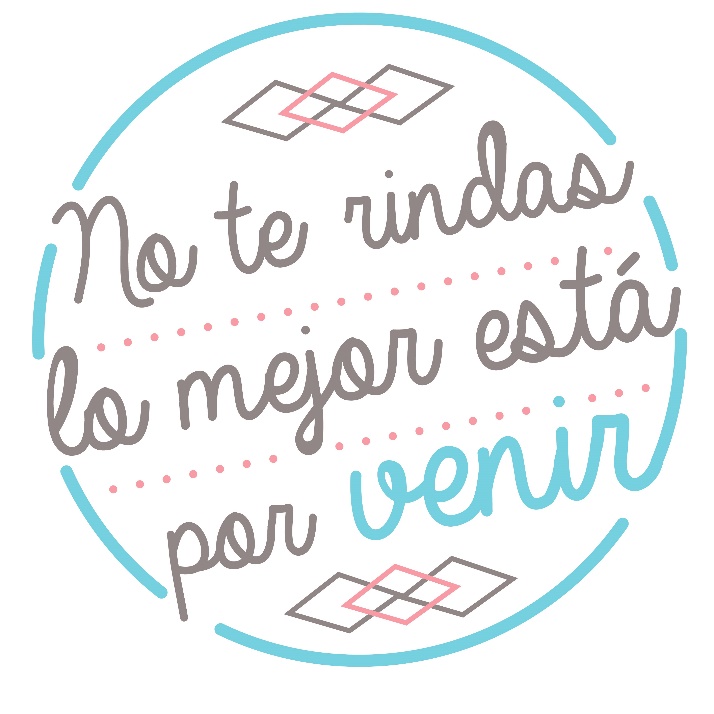 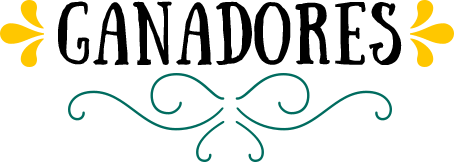 ELECCIÓN DEL VIDEO 
MÁS 
MOTIVADOR DEL MUNDO
BANCO DE VIDEOS MOTIVACIONALES
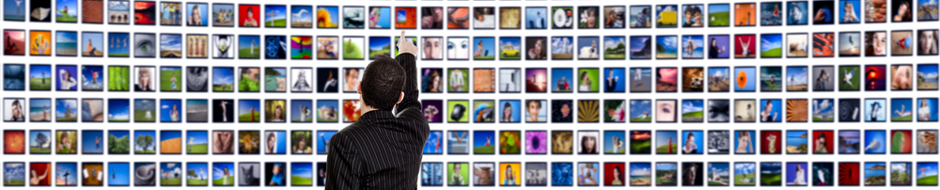 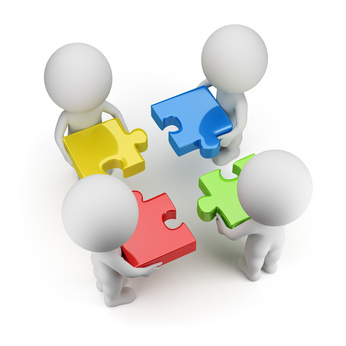 RESOLUCION DE 

CONFLICTOS EN 

EL  AULA
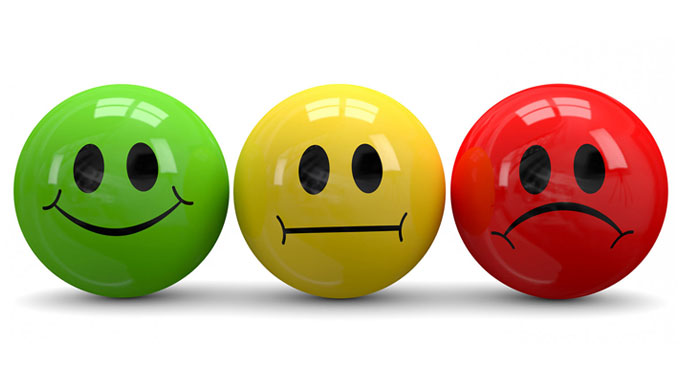 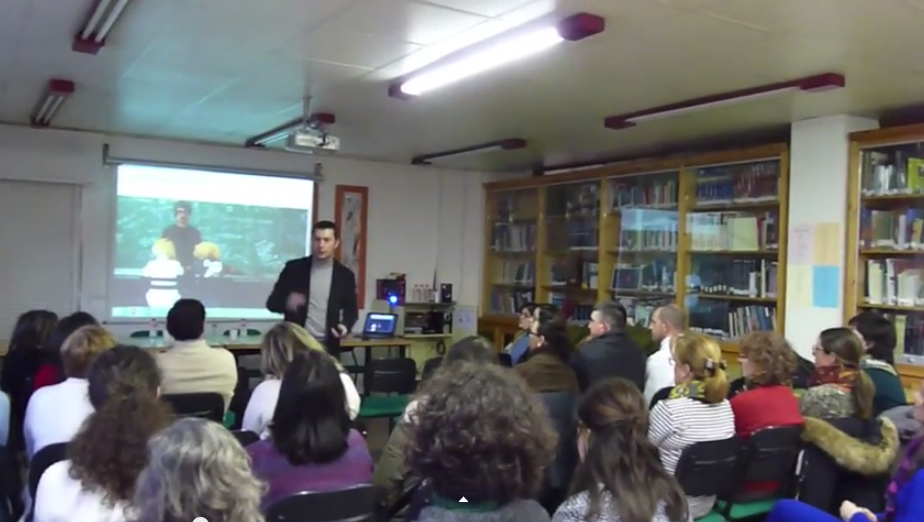 DÍA DE LAS EMOCIONES 
EN EL
IES PEÑACASTILLO
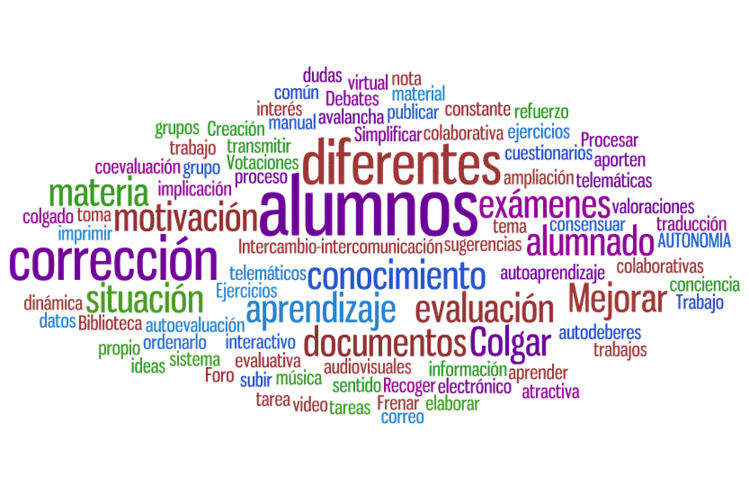